Οπτική Διάκριση
Βρίσκω το διαφορετικό
Οπτική Διάκριση:
Στα επόμενα φύλλα εργασίας ζητείται απο το παιδί να παρατηρήσει τις εικόνες και τα αντικείμενα και να βρει αυτό που δεν ταιριάζει/ αυτό που διαφέρει απο κάθε ομάδα.
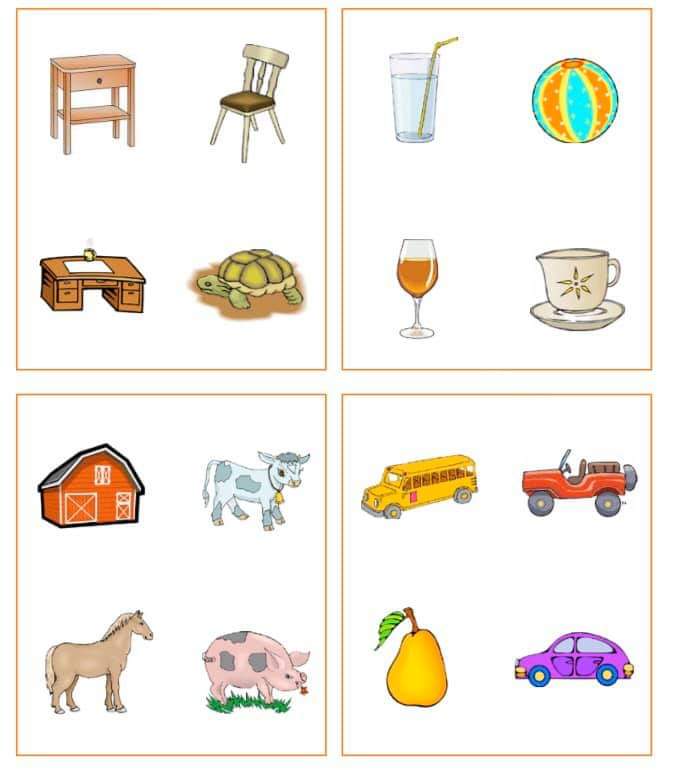 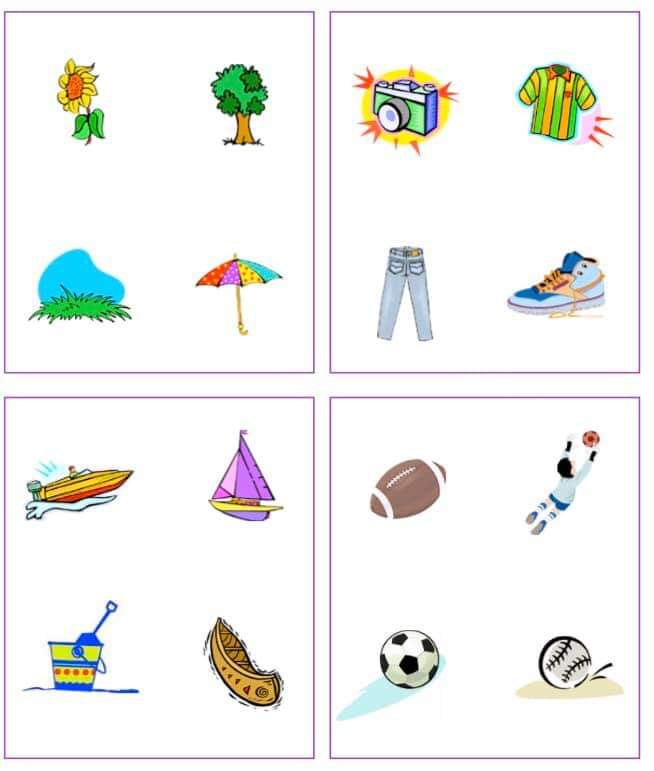 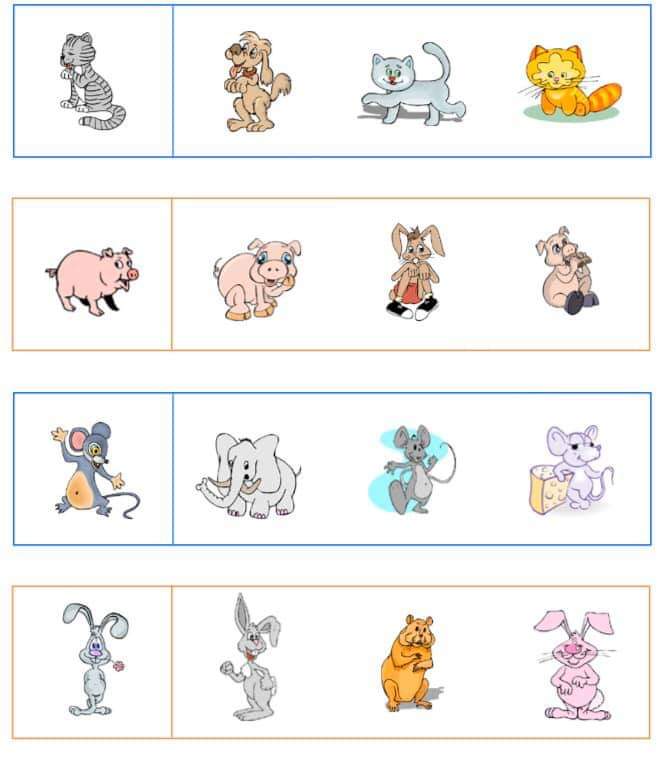